Современное общество нуждается:
в людях, умеющих самостоятельно принимать решение 
отличающихся мобильностью 
способных к сотрудничеству 
ответственных за судьбу страны
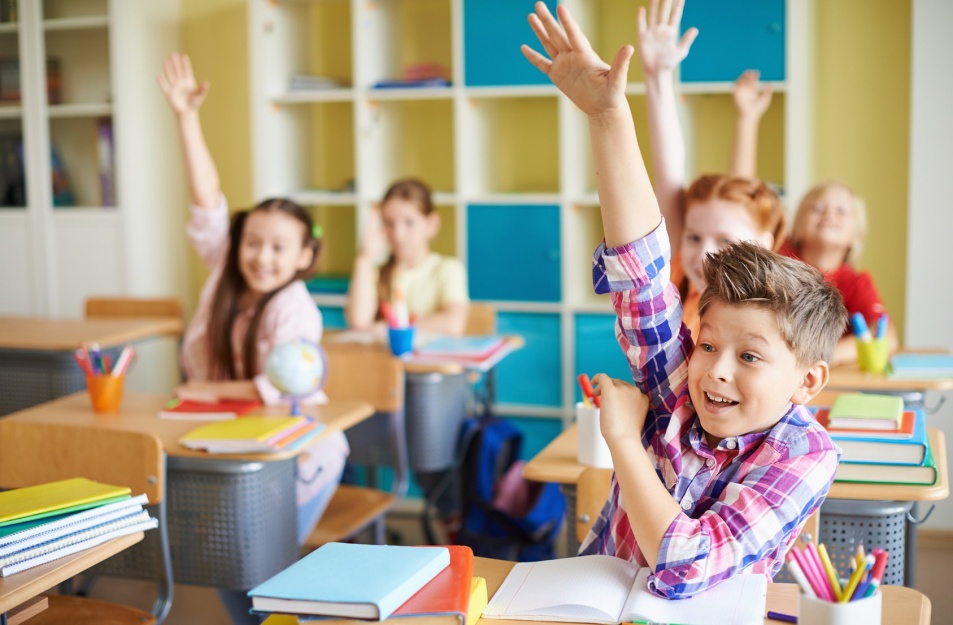 «Урок – это зеркало общей и педагогической культуры учителя, мерило его интеллектуально-го богатства, показатель его кругозора, эрудиции»  В.А.Сухомлинский.
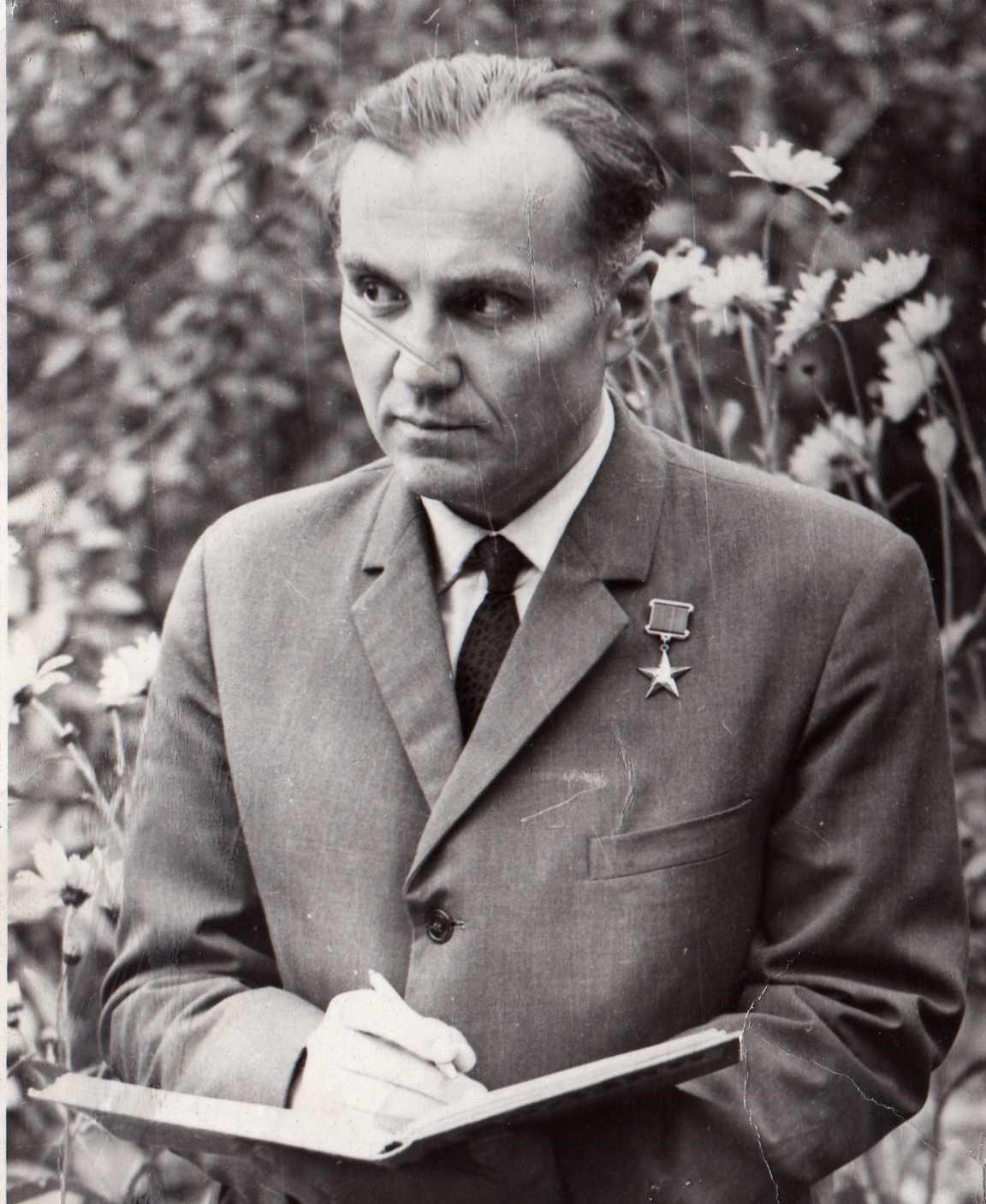 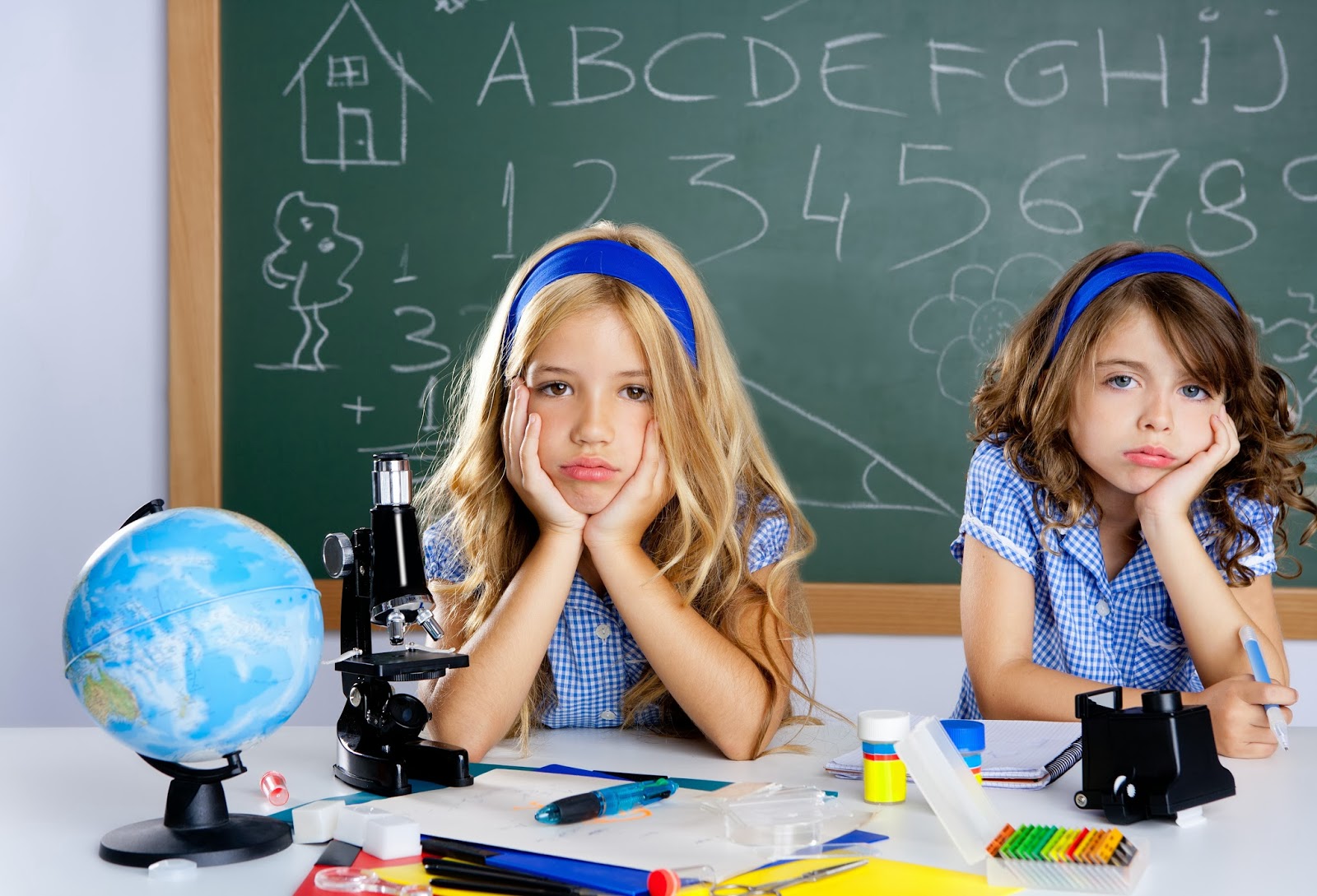 Современный урок русского языка и литературы в условиях введения ФГОС нового поколения должен включать следующие шесть основных этапов:
мобилизация
целеполагание
осознание недостаточности имеющихся знаний 
коммуникация
взаимопроверка, взаимоконтроль
рефлексия
Предъявляемые требования к современному уроку русского языка и литературы в условиях введения ФГОС:
правильно организованный урок в хорошо оборудованном кабинете
умение учителя четко планировать свою деятельность и деятельность учащегося 
урок должен быть проблемным и развивающим
поисковые ситуации активизируют деятельность учащихся 
минимум репродукции и максимум творчества 
времясбережение и здоровьесбережение 
в центре внимания урока – дети 
планирование обратной связи
урок должен быть добрым
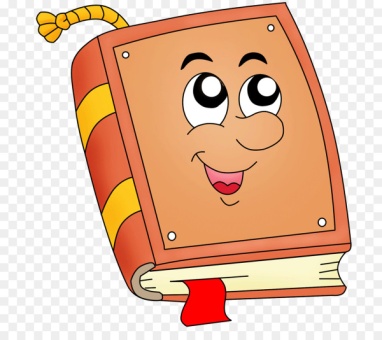 Шесть шагов к подготовке урока:
Определение нового 
Конструирование проблемной ситуации
Планирование действий
Планирование решений 
Планирование результата
Планирование заданий для применения нового знания
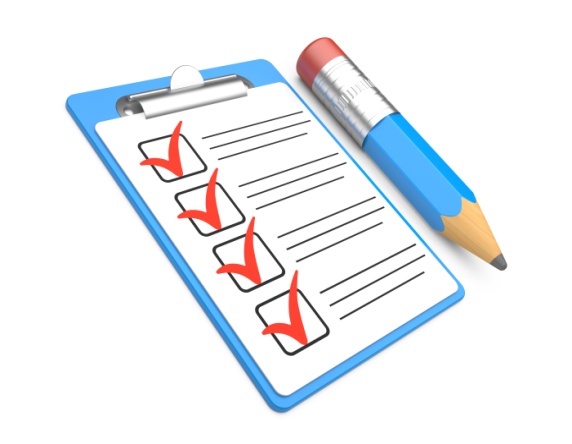 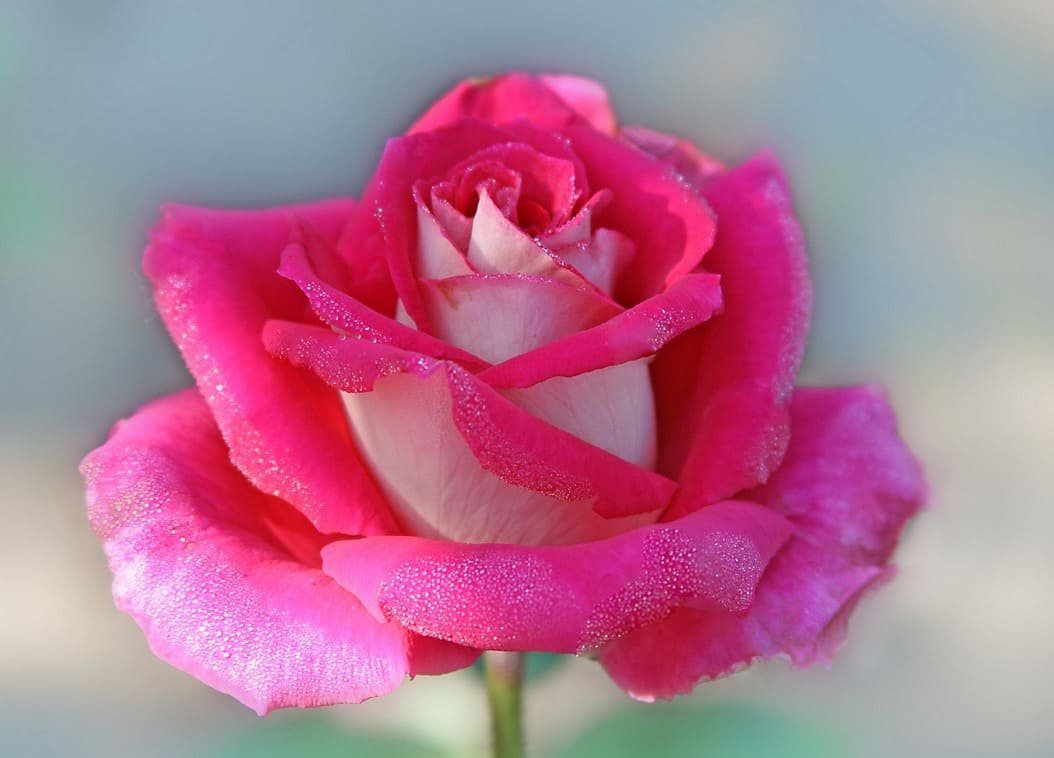 Учитель, его отношение к учебному процессу, его творчество и профессионализм, его желание раскрыть способности каждого ребенка – вот это все и есть главный ресурс, без которого новые требования ФГОС к организации учебно-воспитательного процесса в школе не могут существовать.